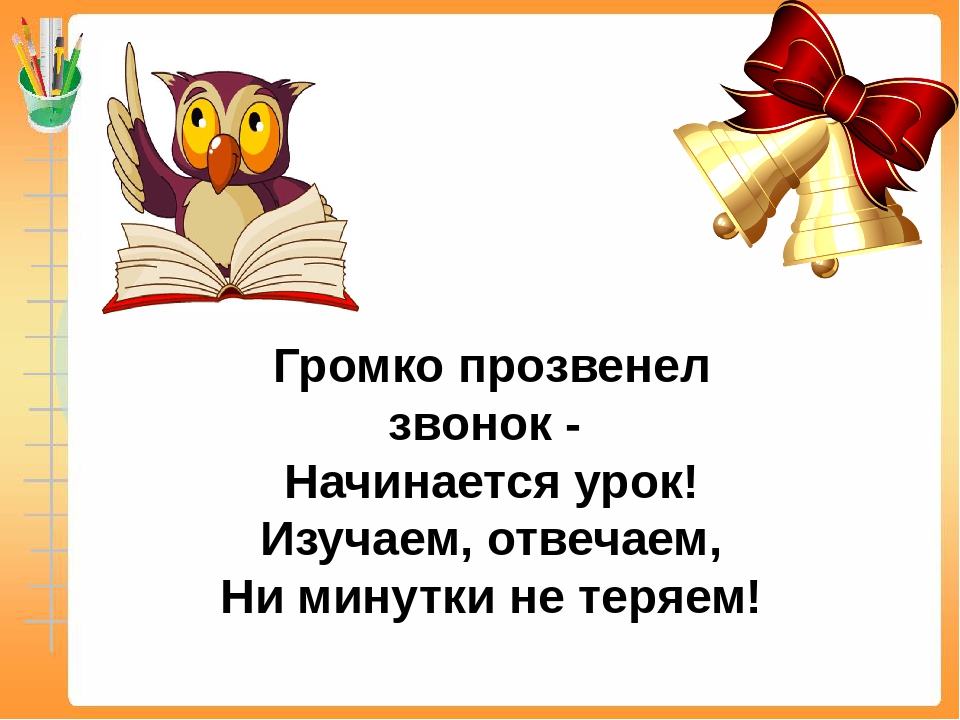 Начинаем урок коррекции недостатков развития речи в 2 «Б» классе
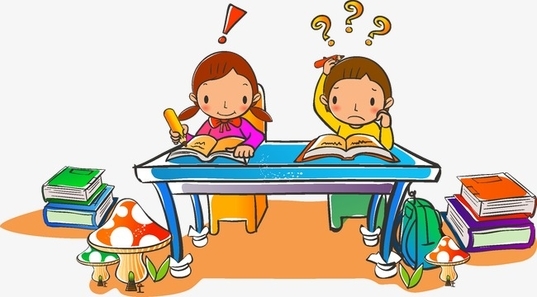 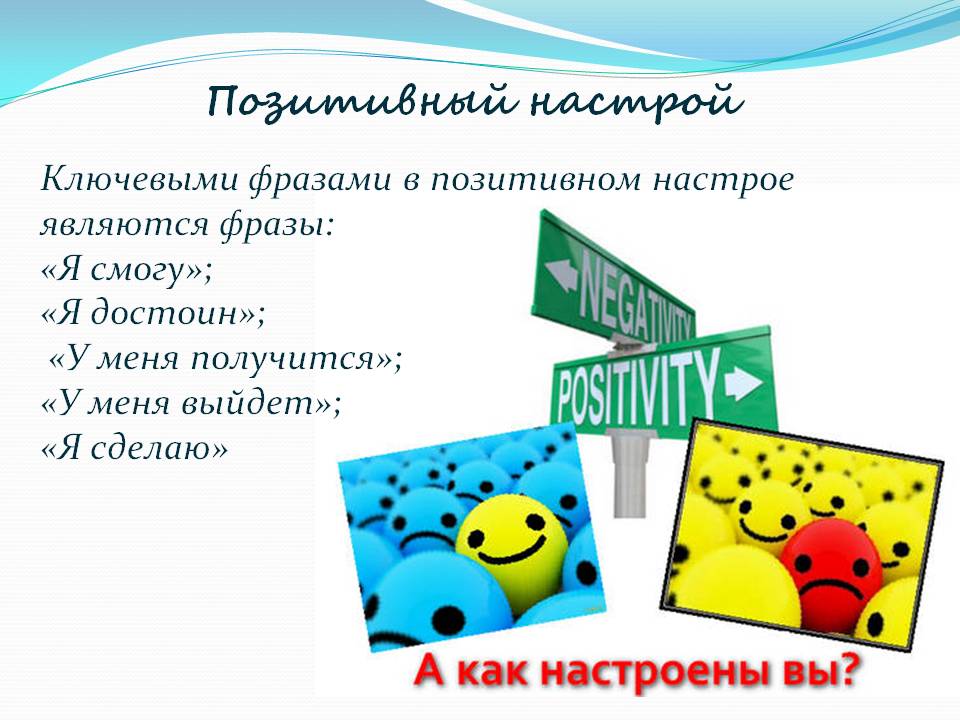 Начинаем с артикуляционной гимнастики (для мышц языка, губ, щёк).Упражнения нам хорошо знакомы.Картинки напомнят как их выполнять.
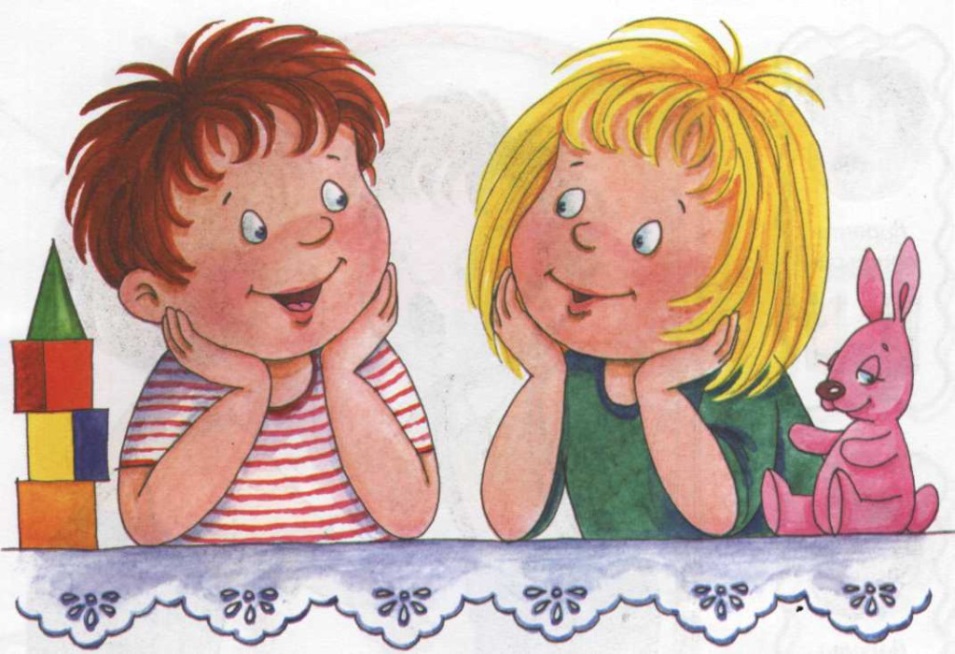 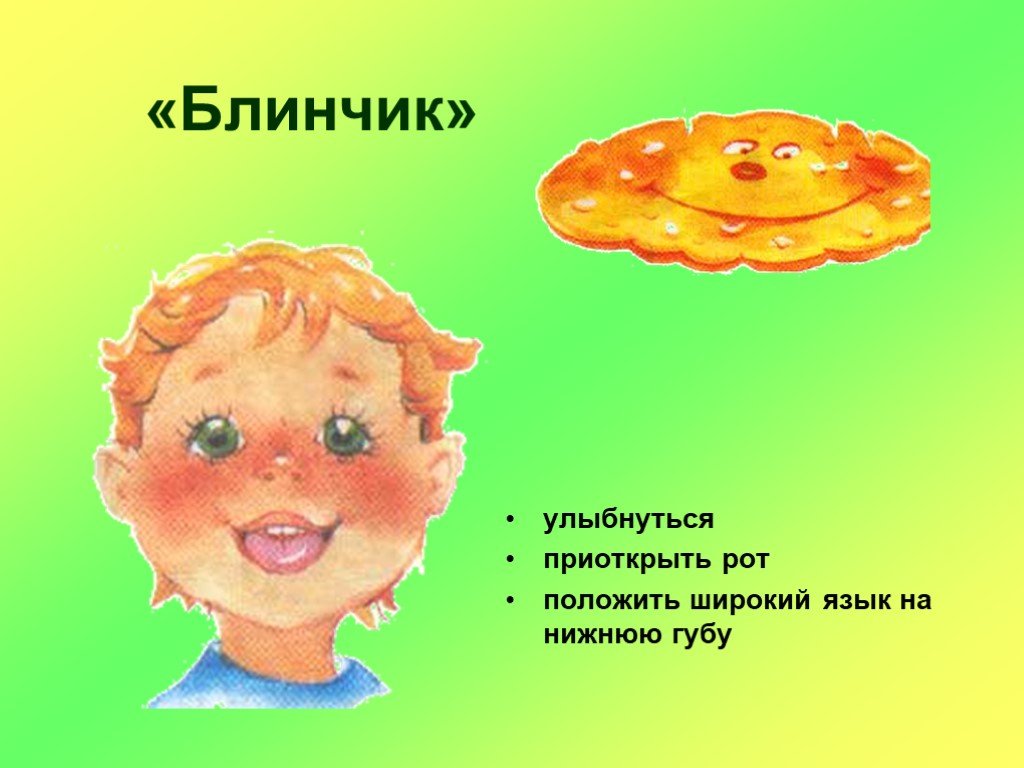 Эти упражнения вы хорошо              1знаете и умеете выполнять. Вспоминаем по картинкам и выполняем. 2                      3
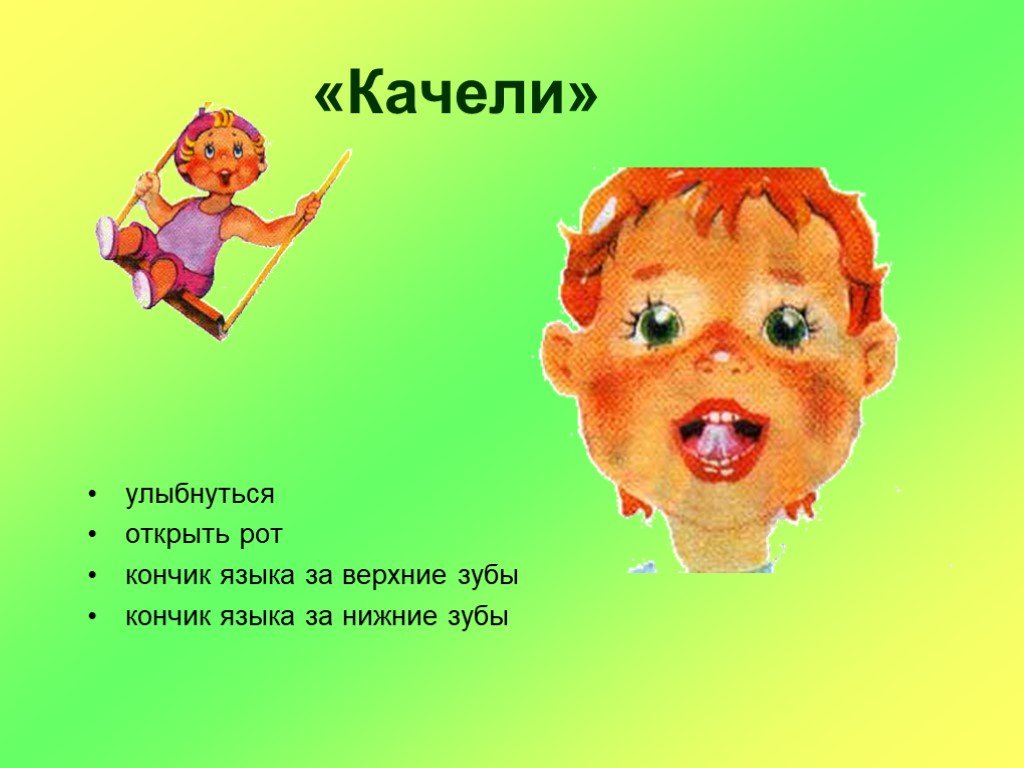 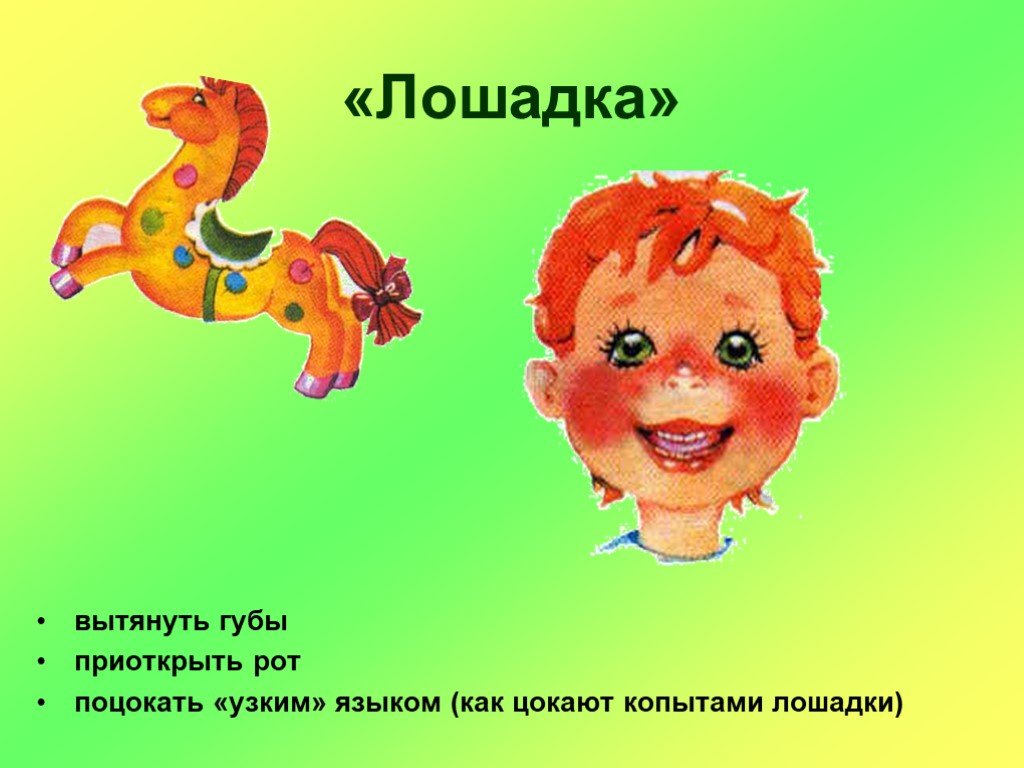 4                      56                                                    Молодец язычок,                                          потрудился хорошо .
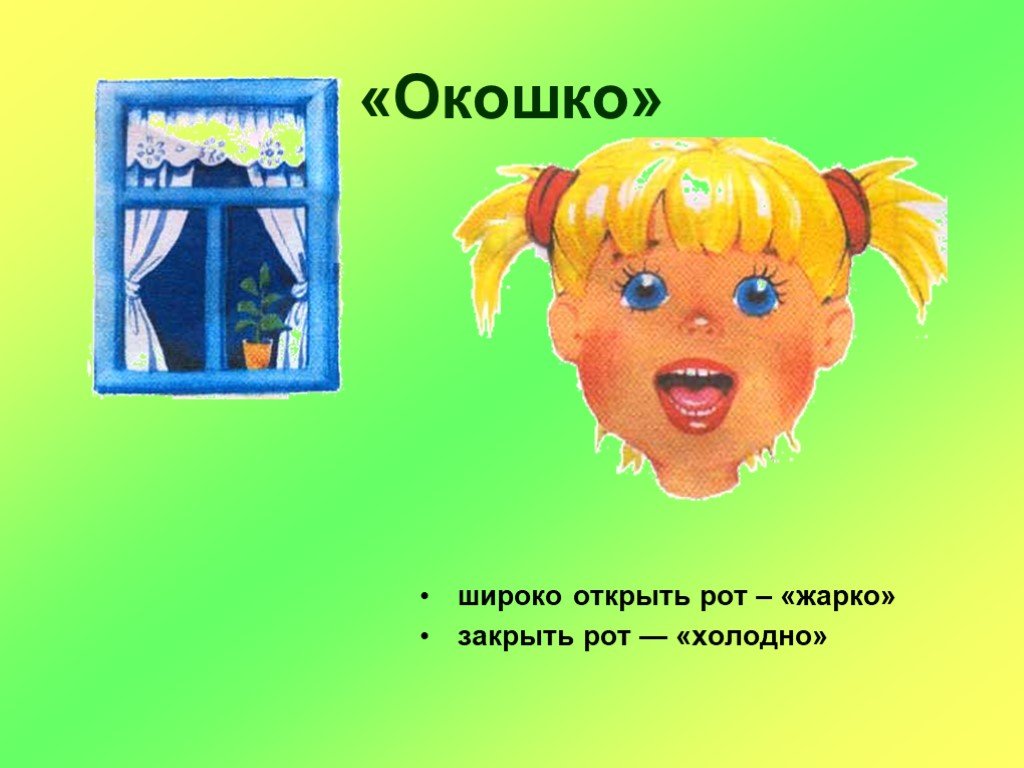 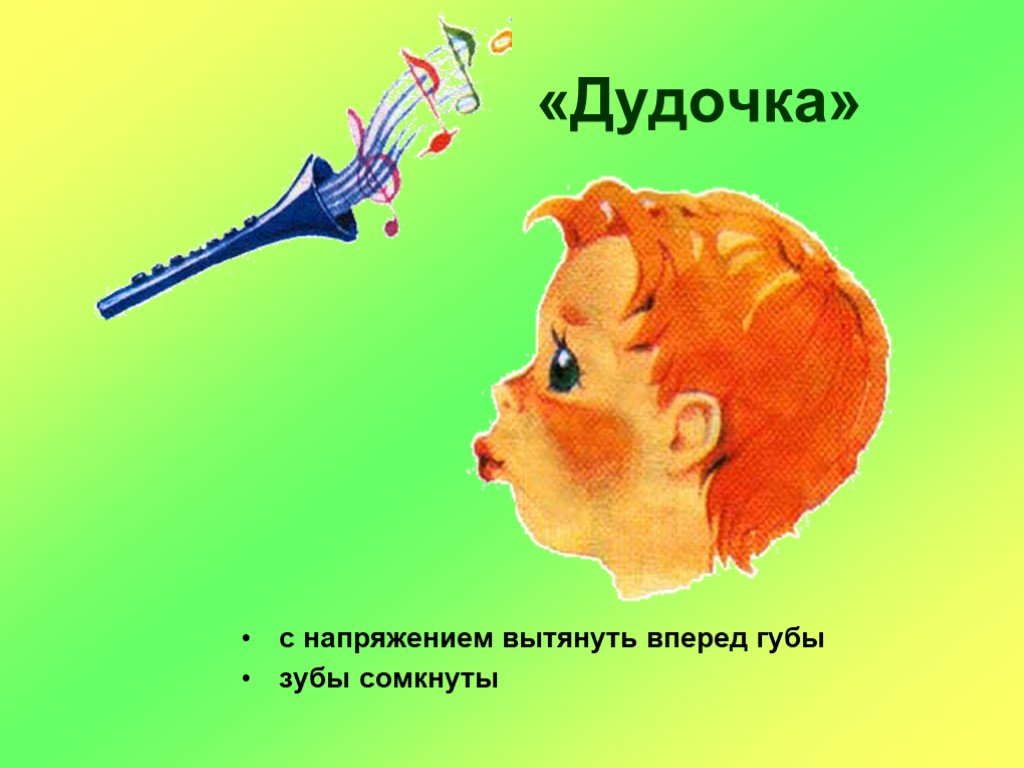 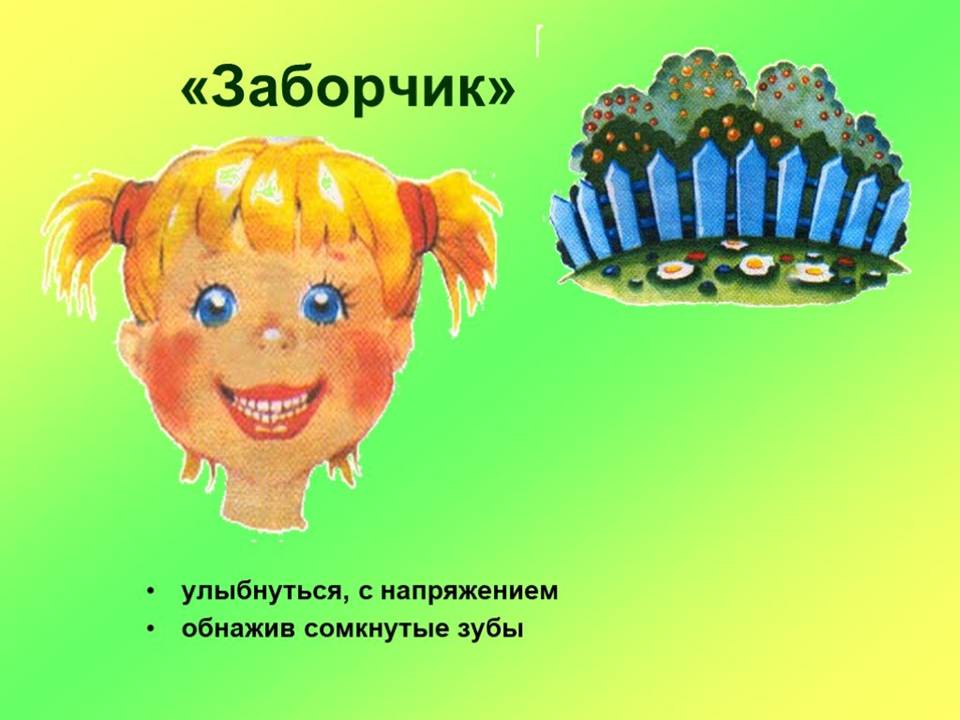 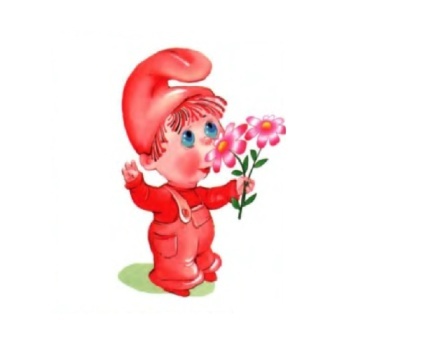 А теперь выполним пальчиковую гимнастику. Соединяем поочерёдно все пальчики с большим пальцем, получаются колечки. Сначала одной рукой выполним, потом другой, а потом двумя руками вместе.
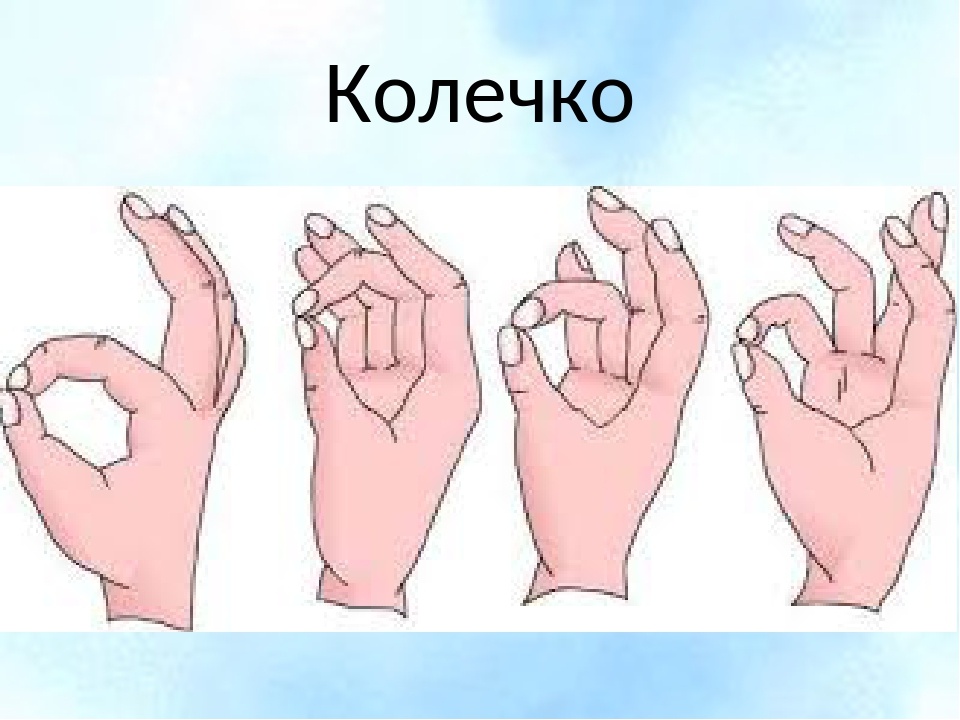 Прочитать и несколько раз проговорить скороговорку, чётко произносить звук «ж».
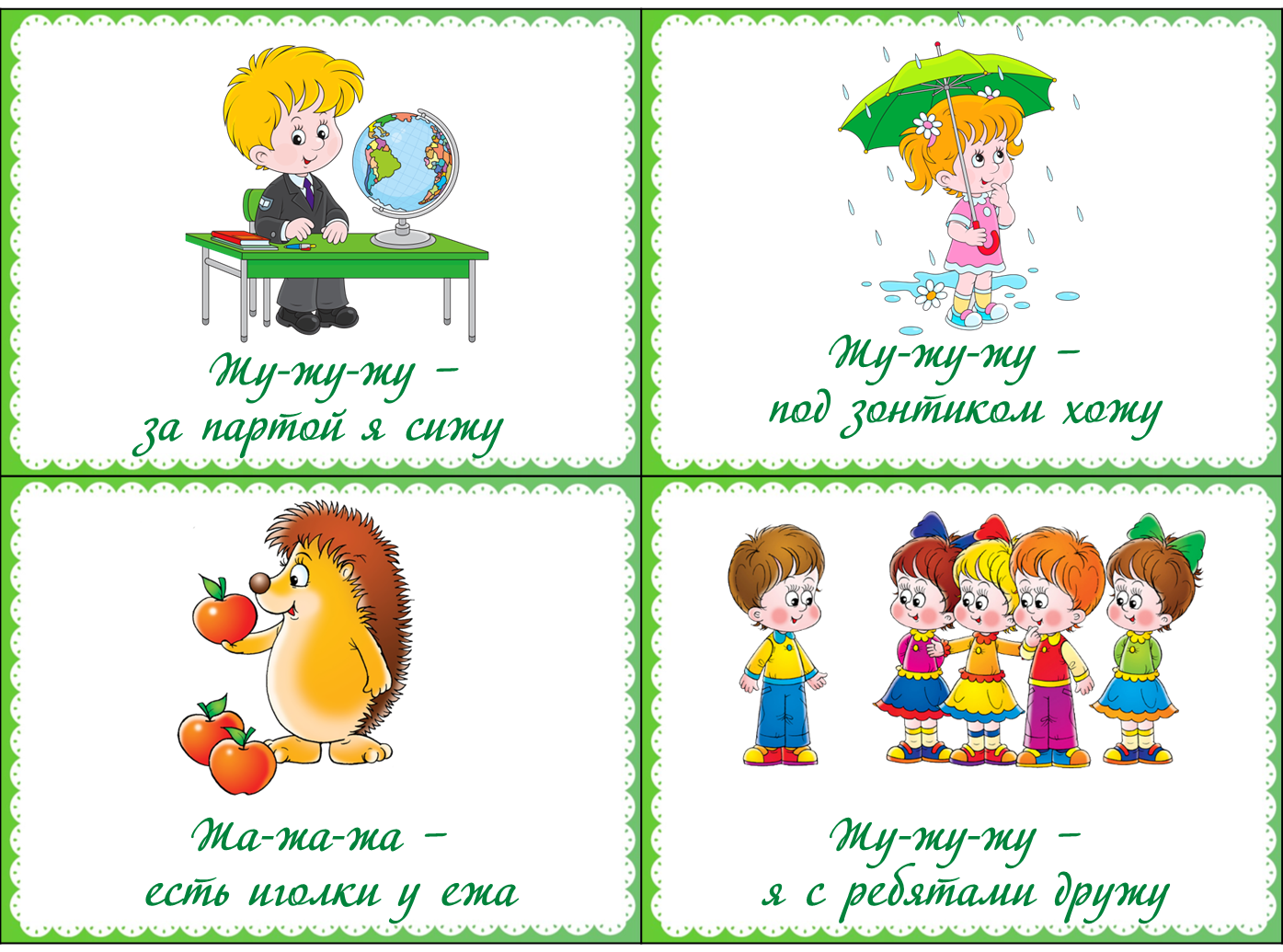 Цели нашего урока.- закрепить умение отвечать на вопрос «ЧЕМ?»(творительный падеж);- учиться правильно называть когда один предмет и когда несколько предметов;- учиться составлять предложения со словами, называющими один или несколько предметов;- играть в игры, которые развивают мышление;- развивать подвижность речевого аппарата;- развивать мелкую моторику рук.
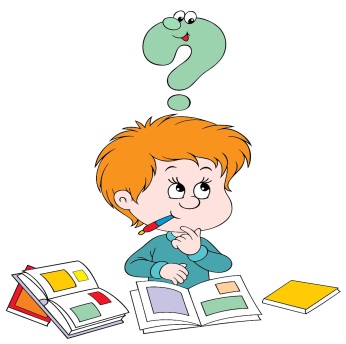 Повторим умение отвечать на вопрос «Чем?».Смотрим и слушаем внимательно, отвечаем на вопрос кто чем будет работать.
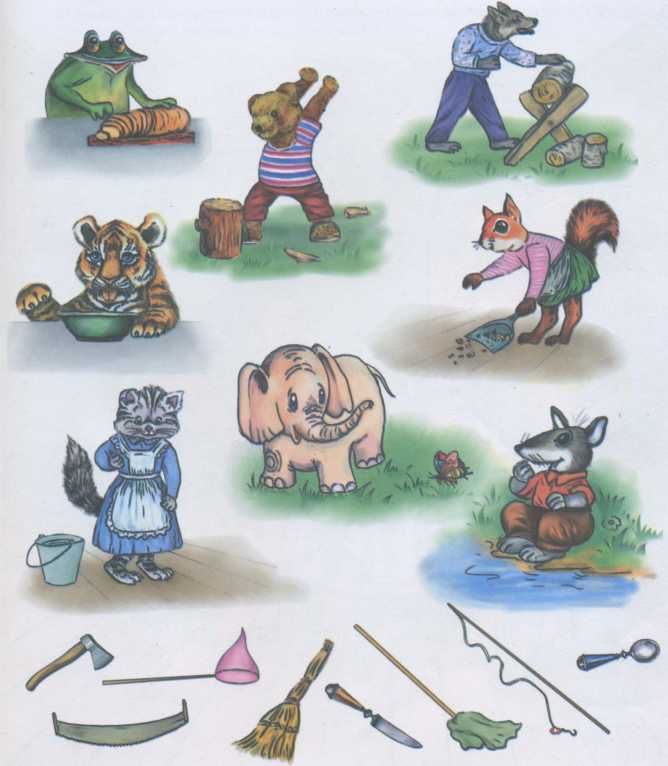 Закончи предложение ответом на вопрос. Картинки тебе помогут.Мама открывает дверь (чем?)             .Папа забивает гвозди  (чем?)                .Бабушка угощает детей (чем?)              .Наташа рисует картину (чем?)              .
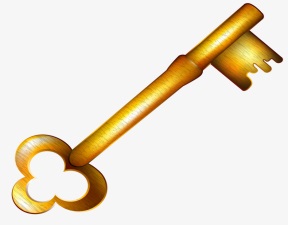 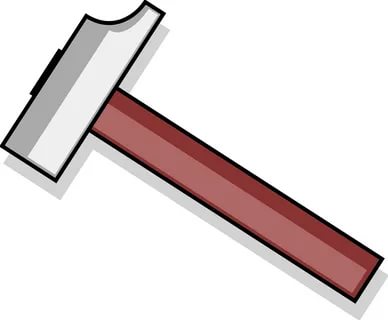 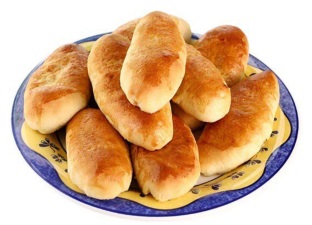 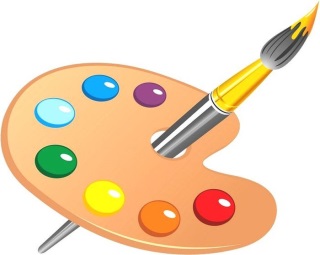 А сейчас будем учиться правильно называть предметы, когда он один и когда их несколько.                   гриб                                           грибы  один                                  несколько             конфета                         конфеты   одна                            несколько
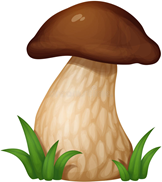 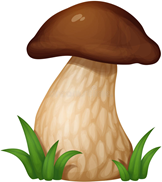 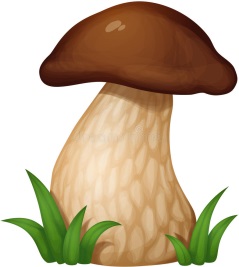 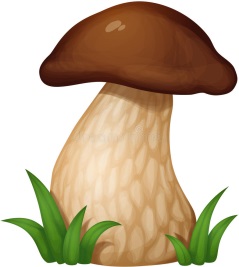 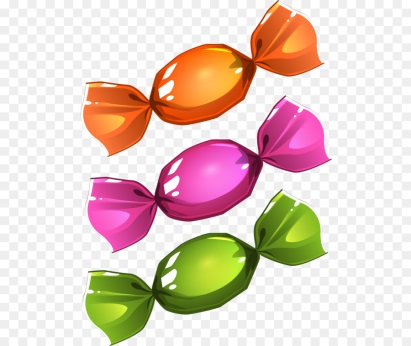 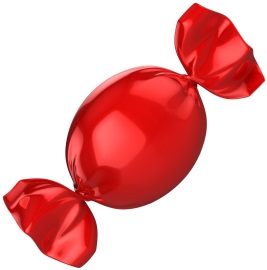 Назови один предмет, несколько предметов.
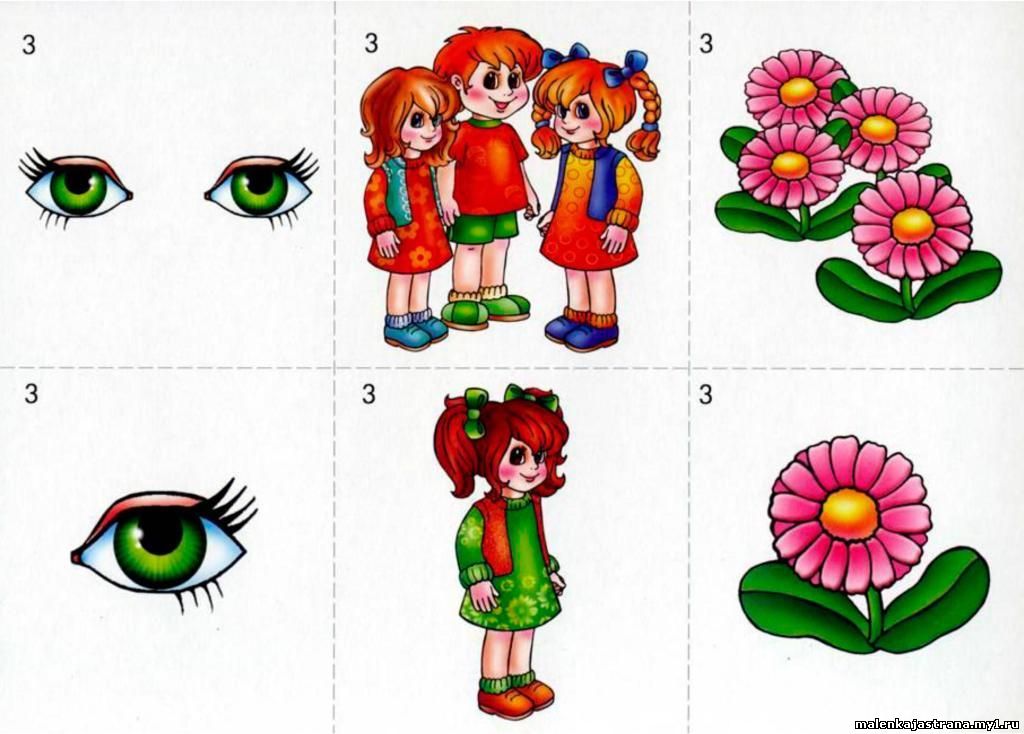 Повтори предложение, добавь слово по картинке.Дома живёт рыжий                    .Во дворе гуляют                                             .У хозяйки одна                     . На зелёном лугу пасутся                                   .
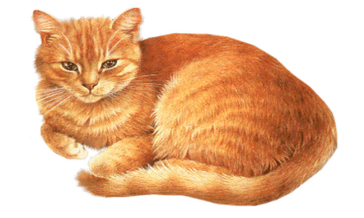 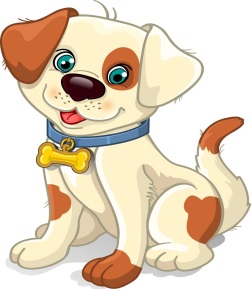 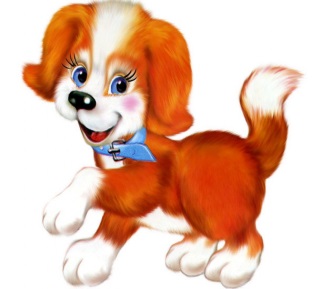 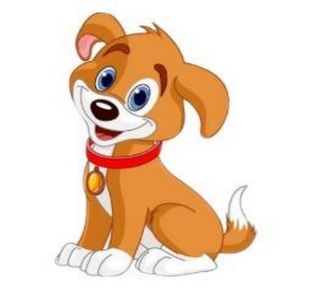 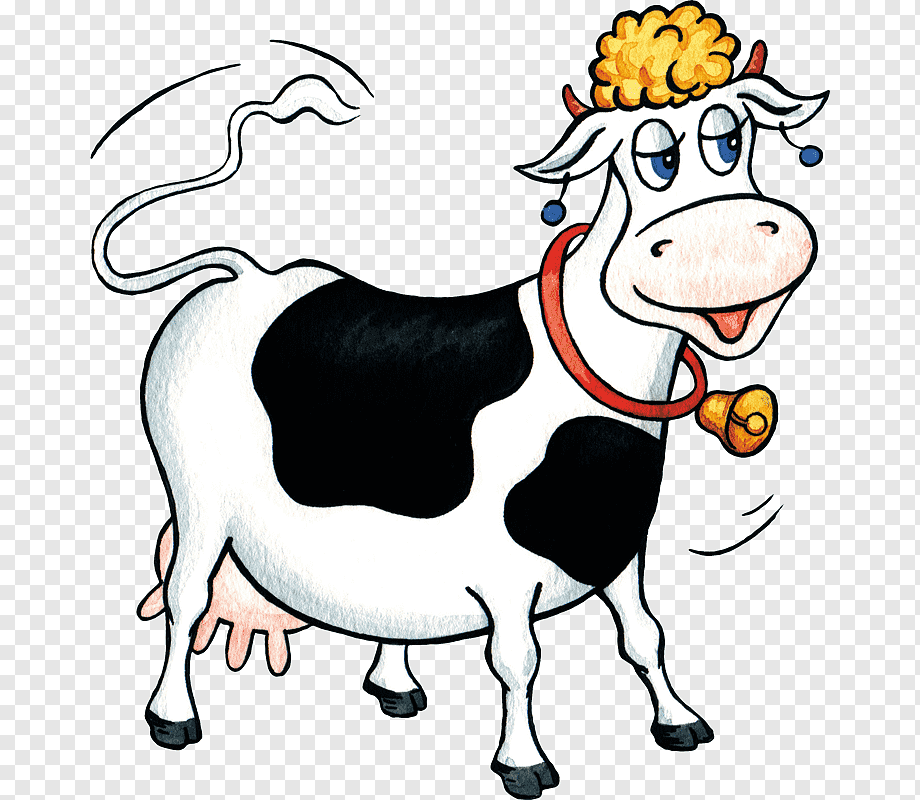 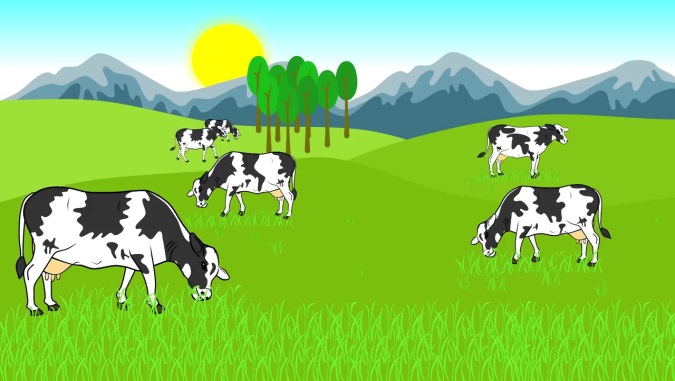 Устали сидеть, разомнёмся и сделаем несколько упражнений.
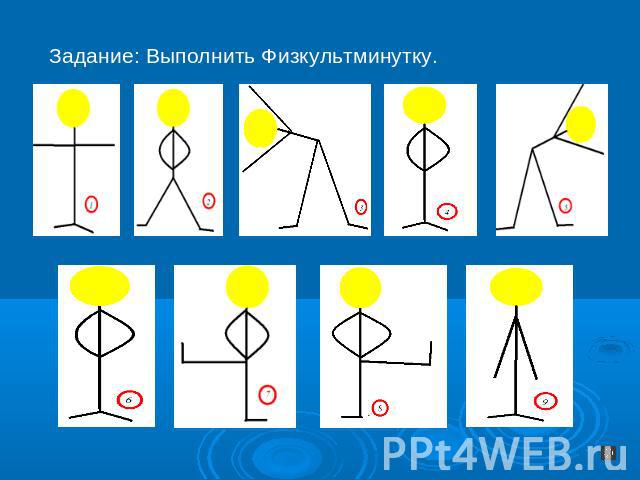 Составь предложение по картине.(Что едет по дороге?)
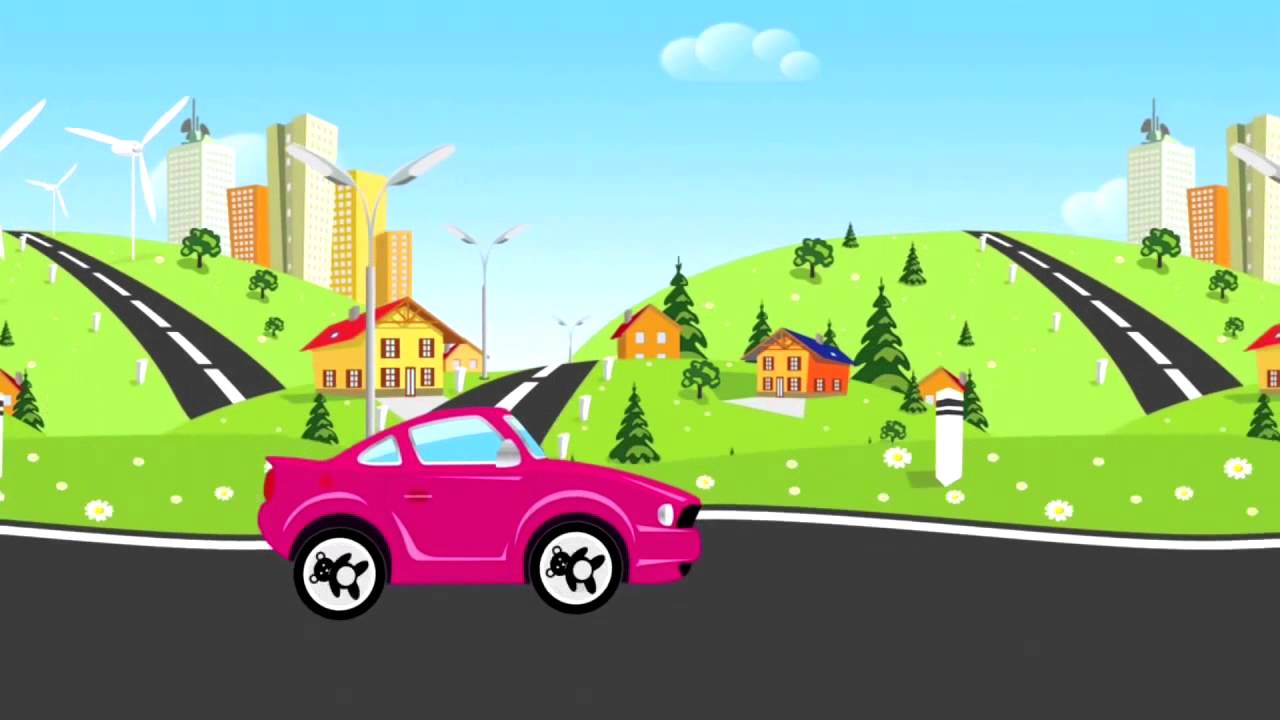 Составь предложение по картине.(Что едет по дороге?)
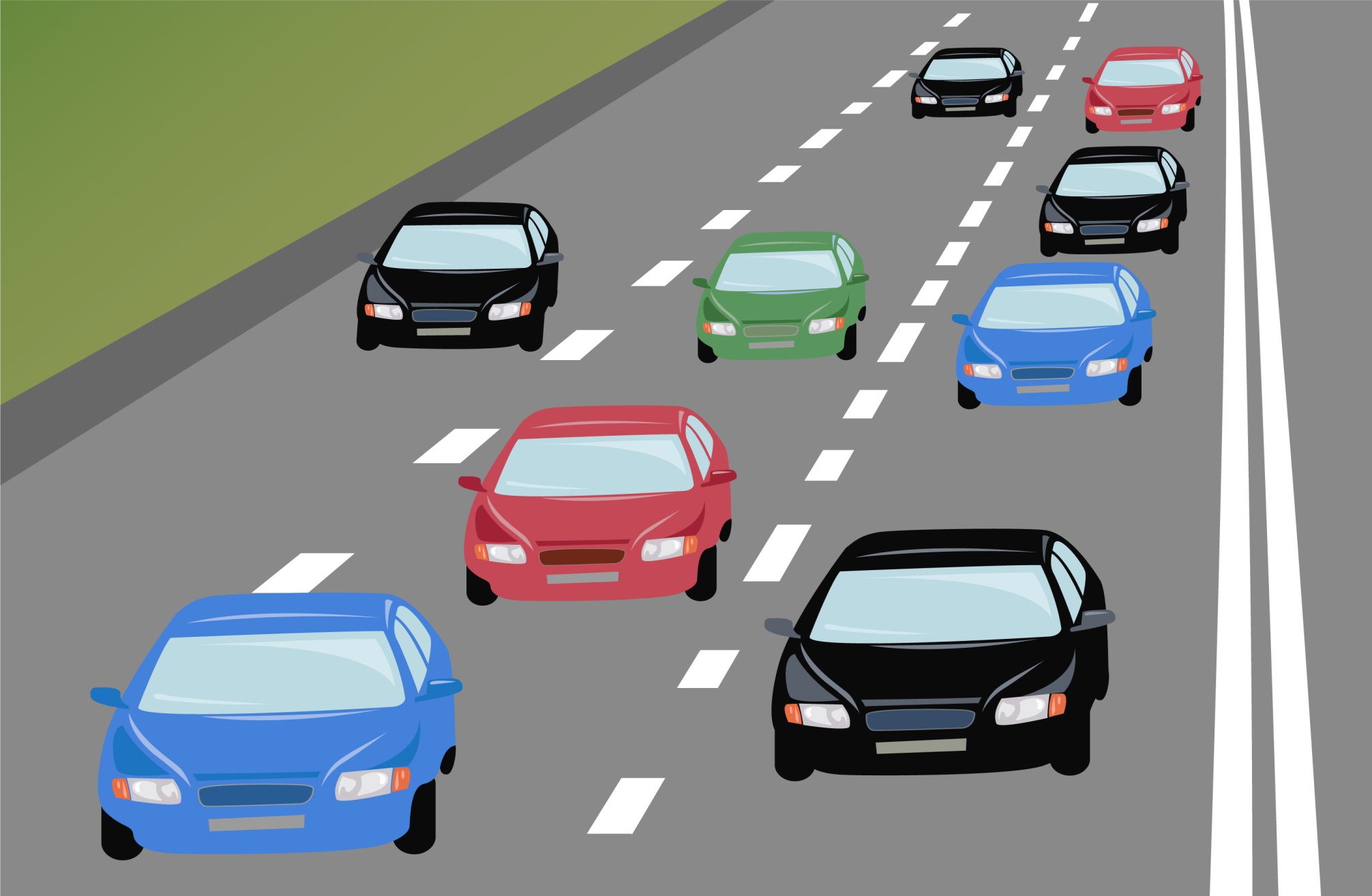 Составь предложение по картине. У девочки один …                На диване сидят  …                                  …
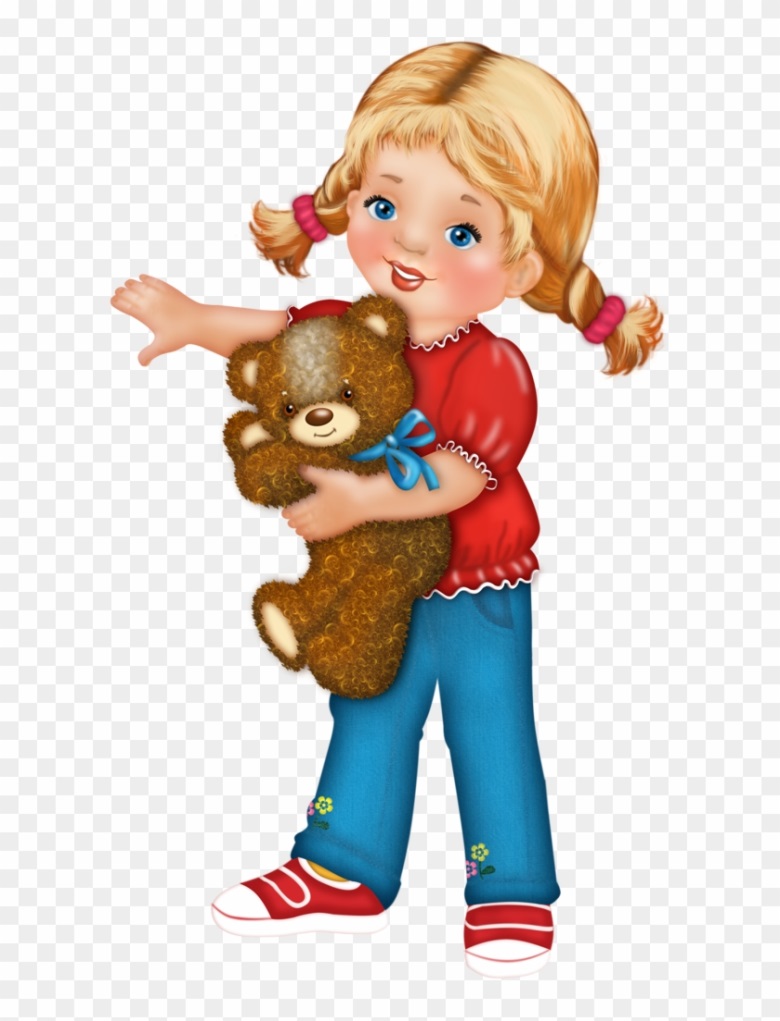 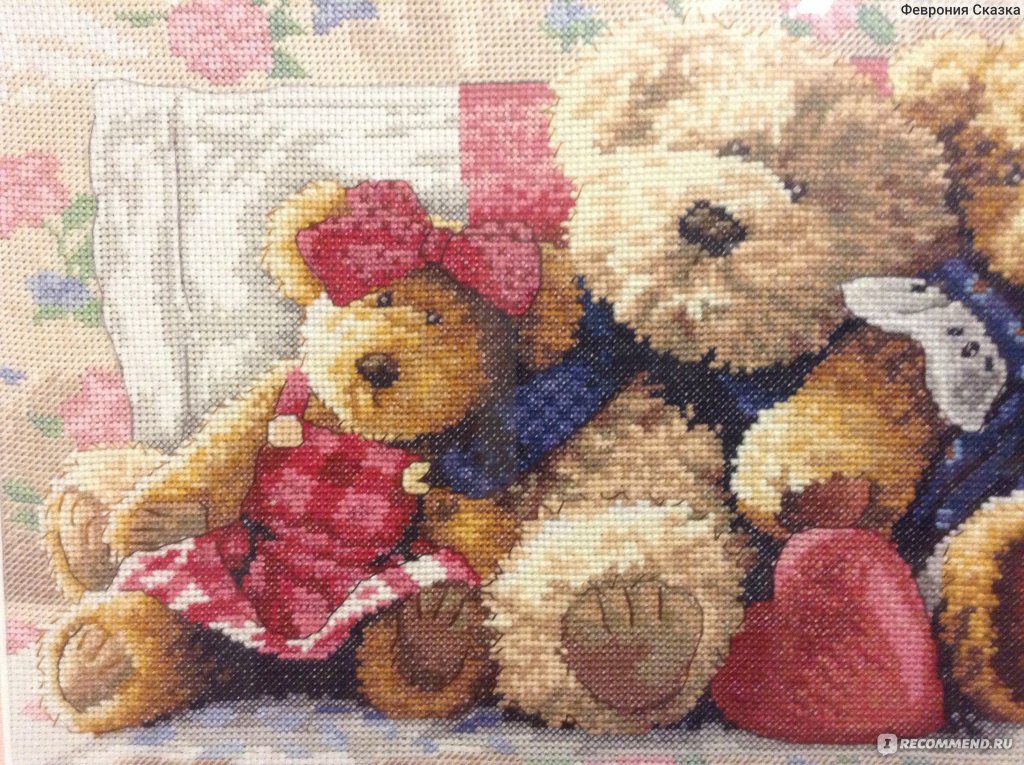 Составляем предложение  про то, что у детей.
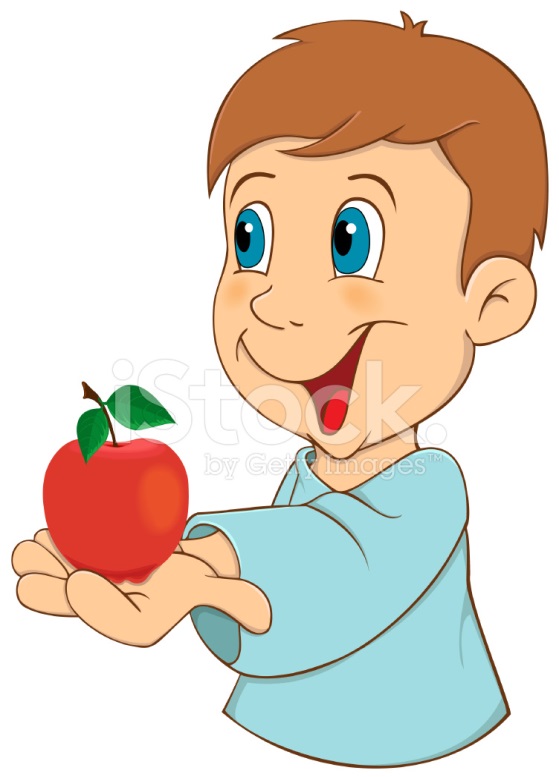 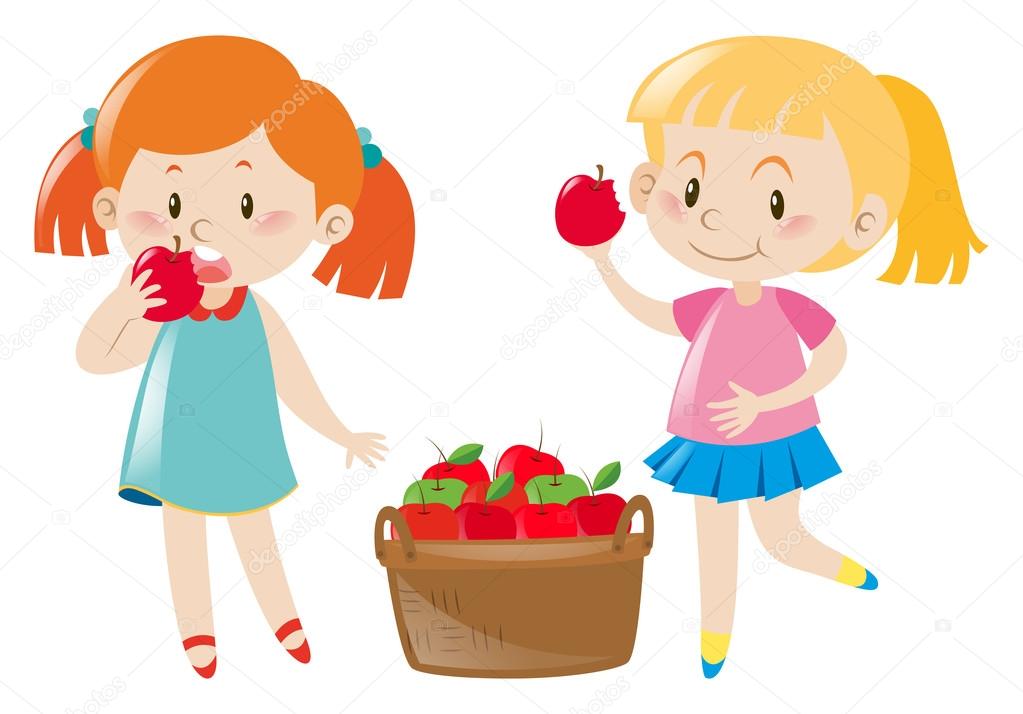 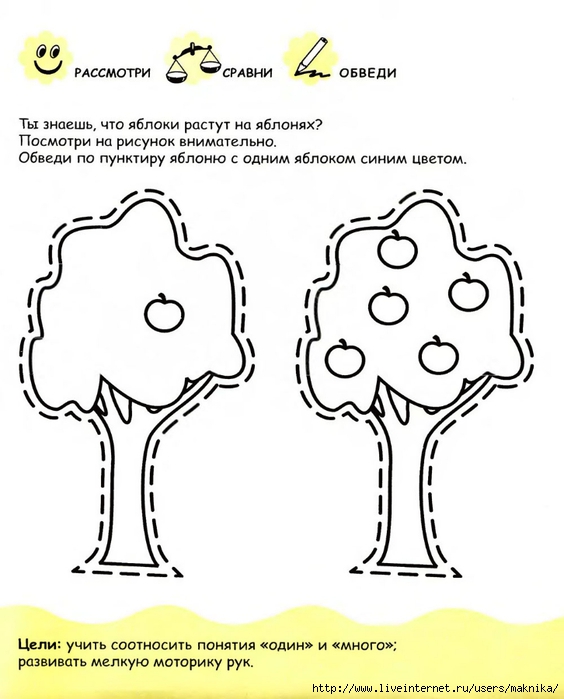 Глазки устали, отдохнём и сделаем зарядку для глаз.Посмотри внимательно на картинку, закрой на несколько секунд глаза и снова посмотри. Повтори несколько раз.
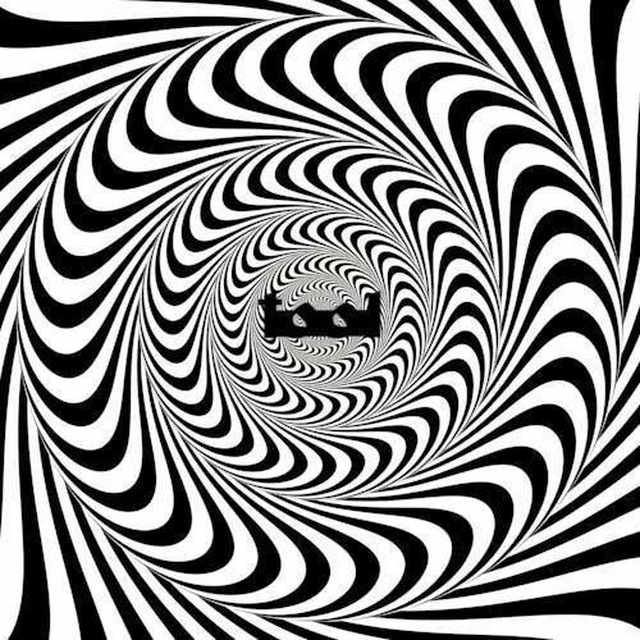 Играем в игры на развитие мышления.
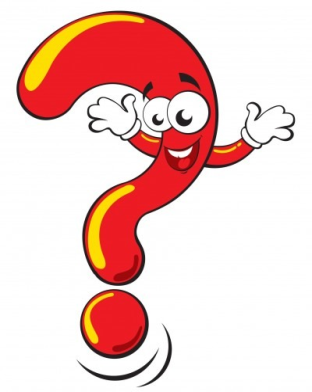 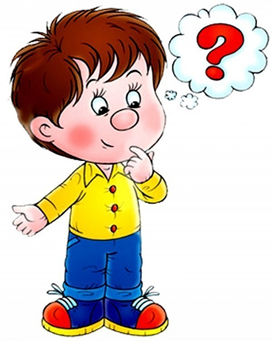 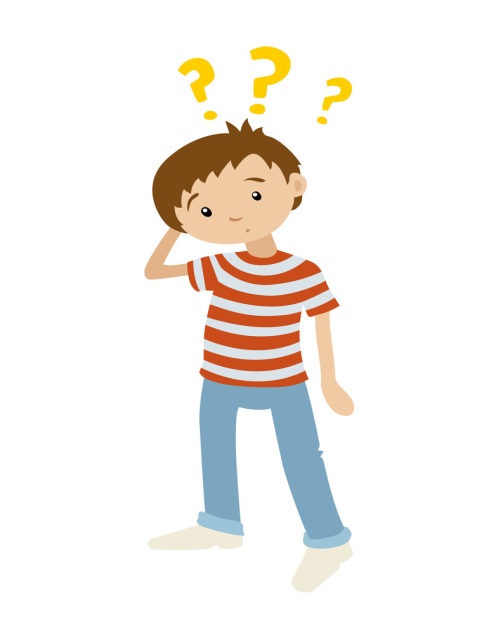 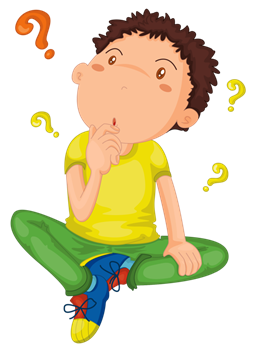 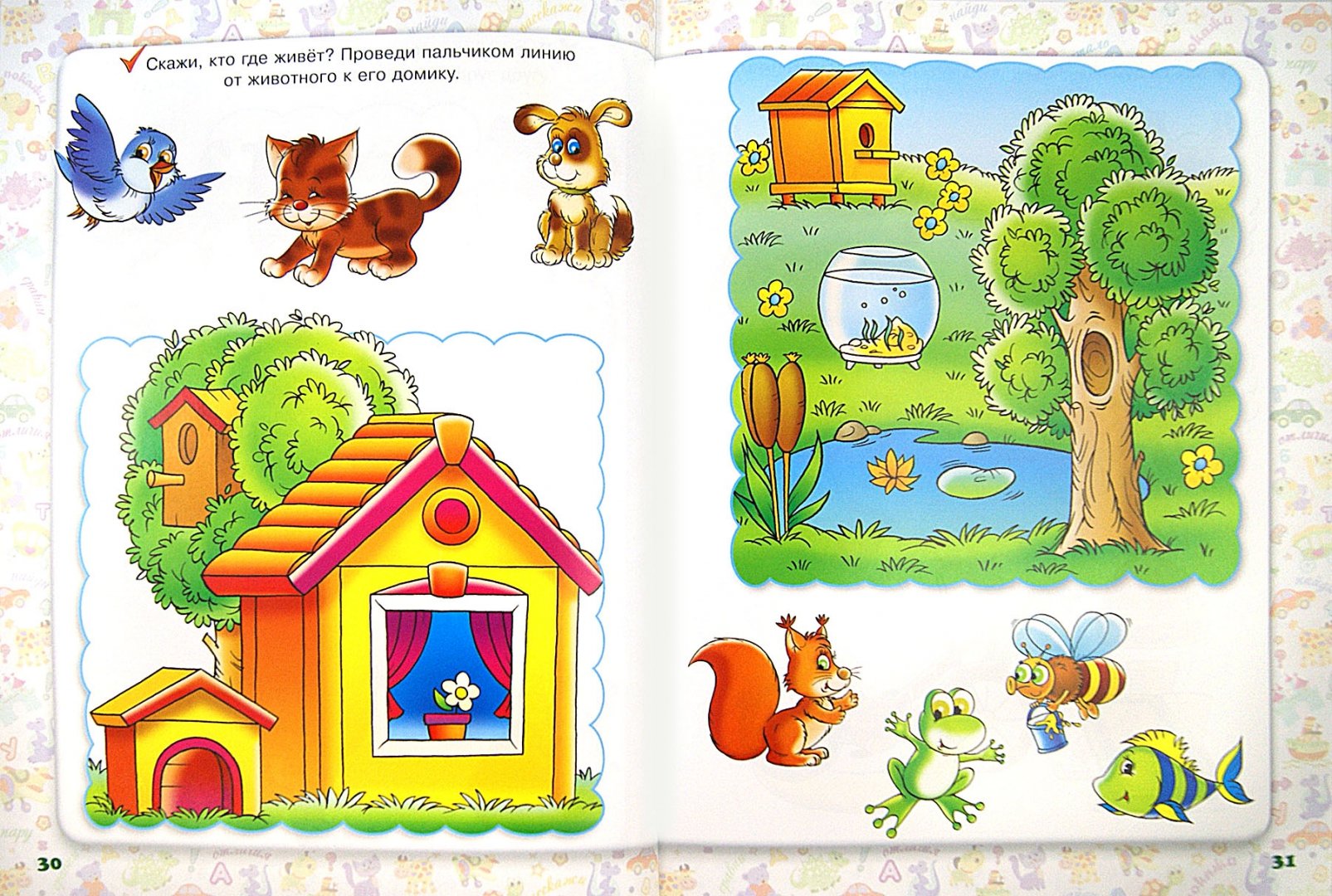 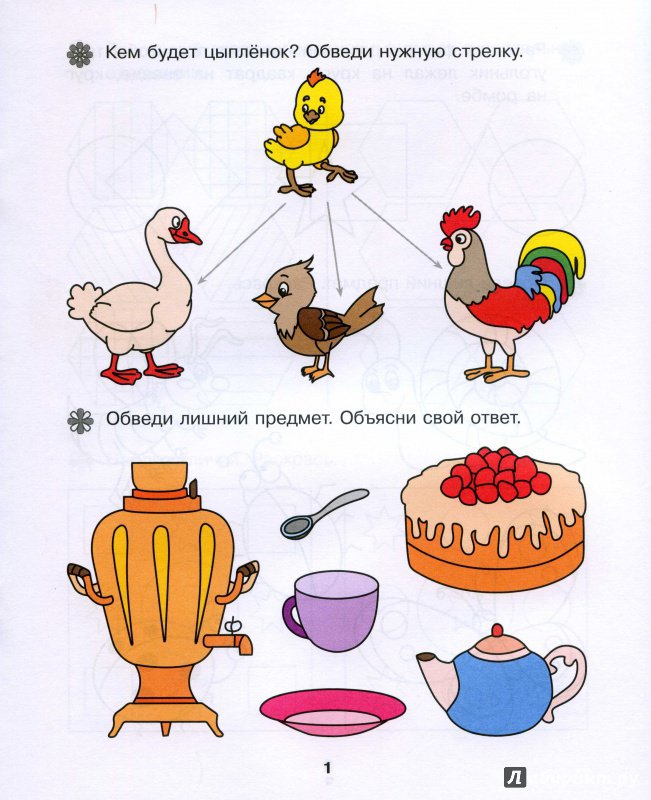 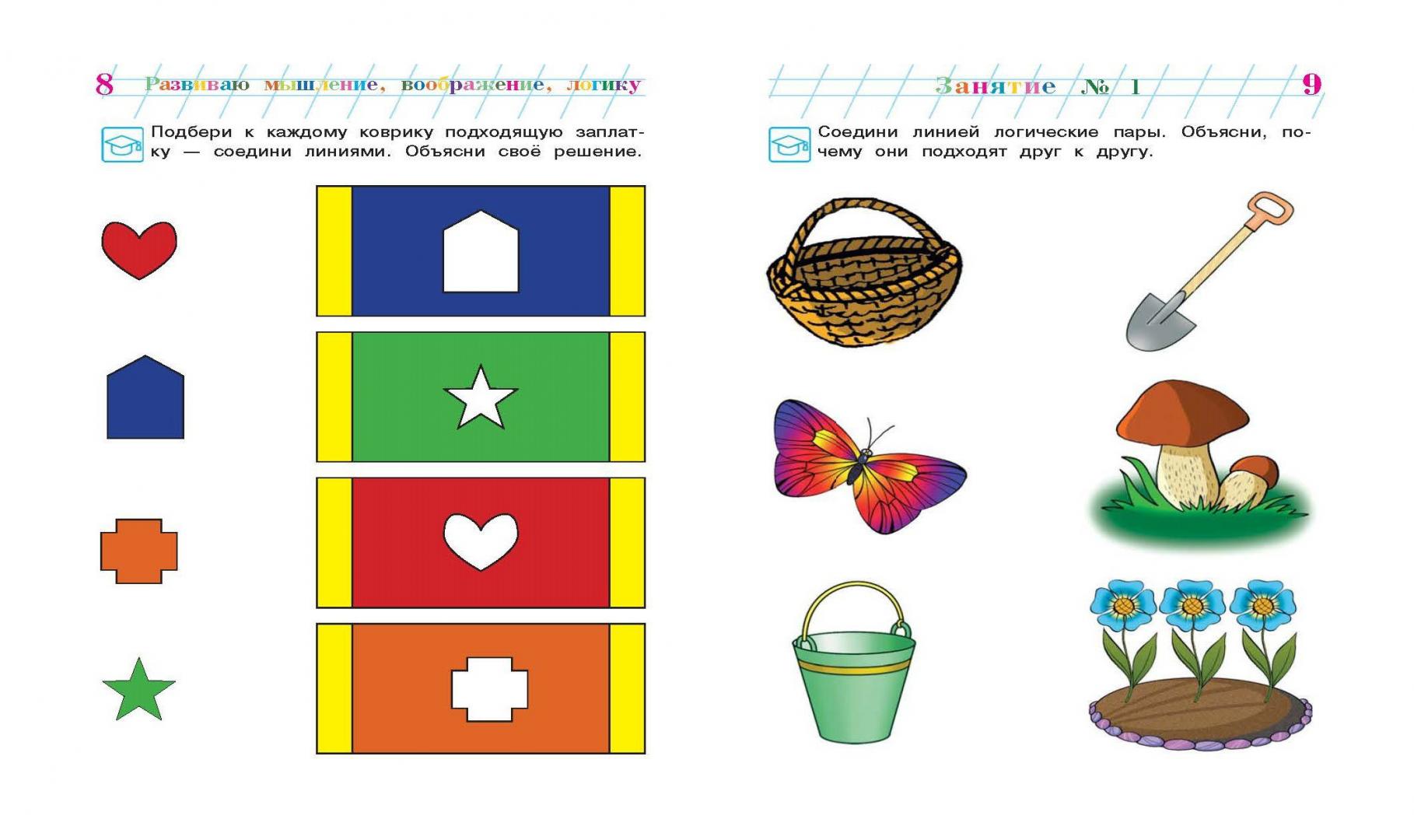 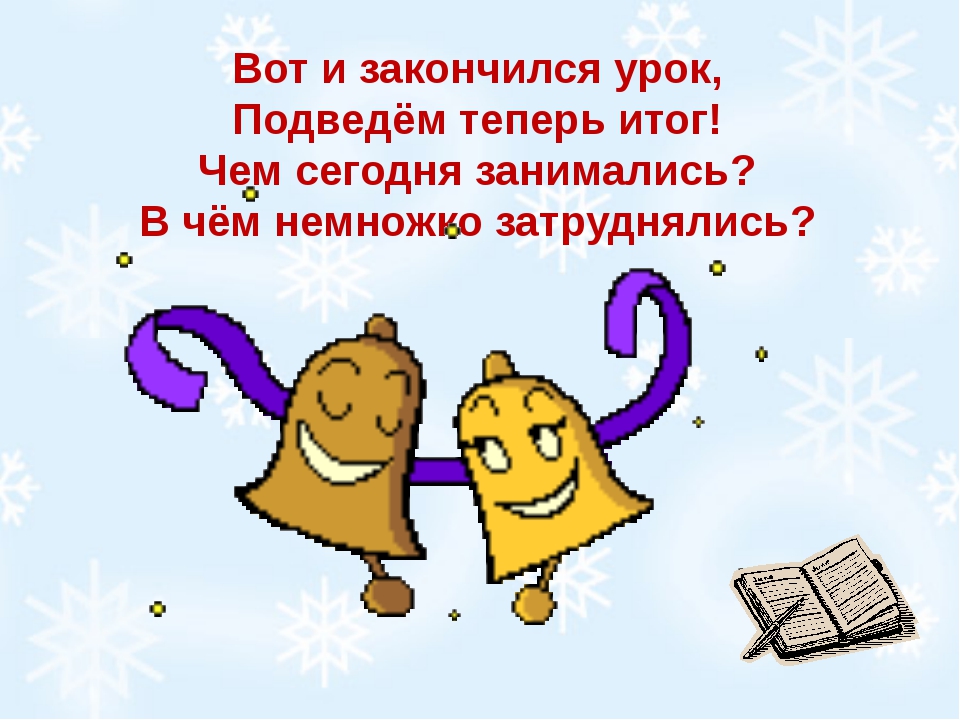 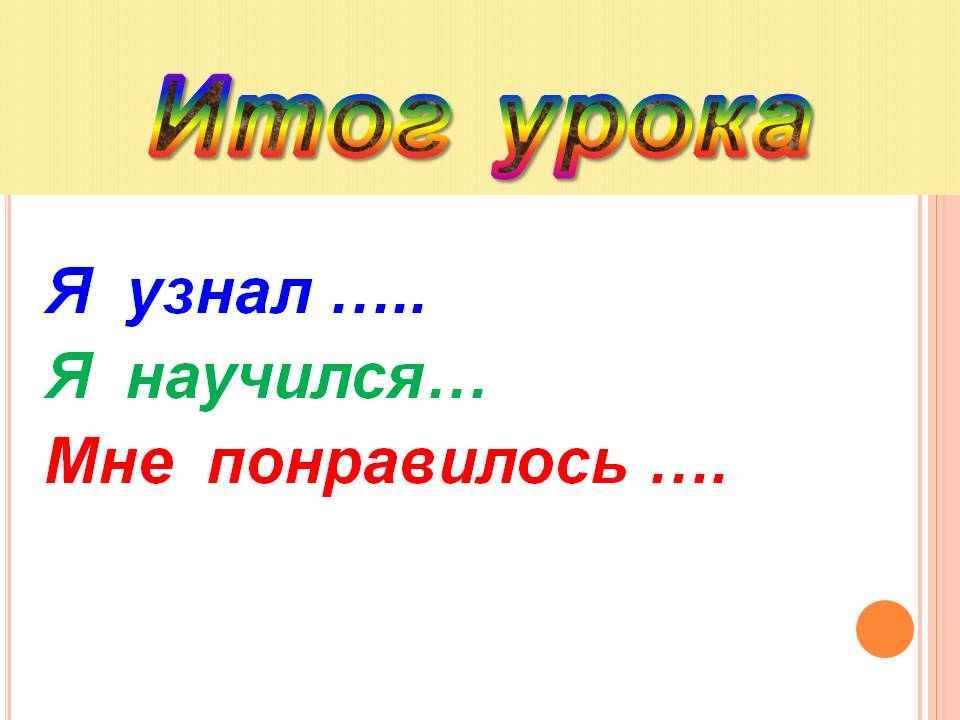 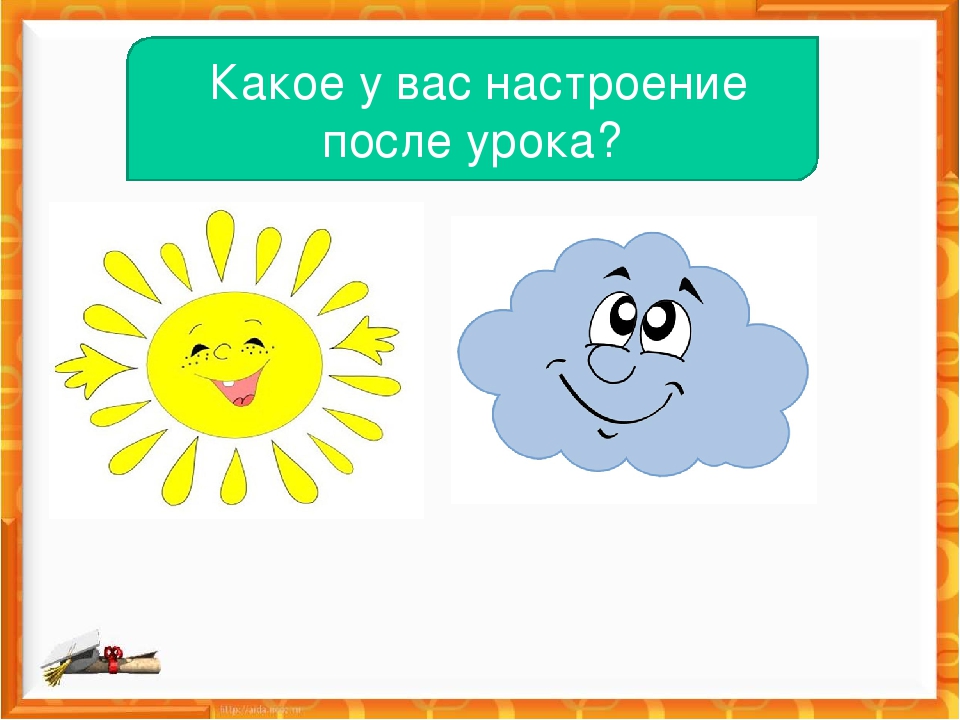 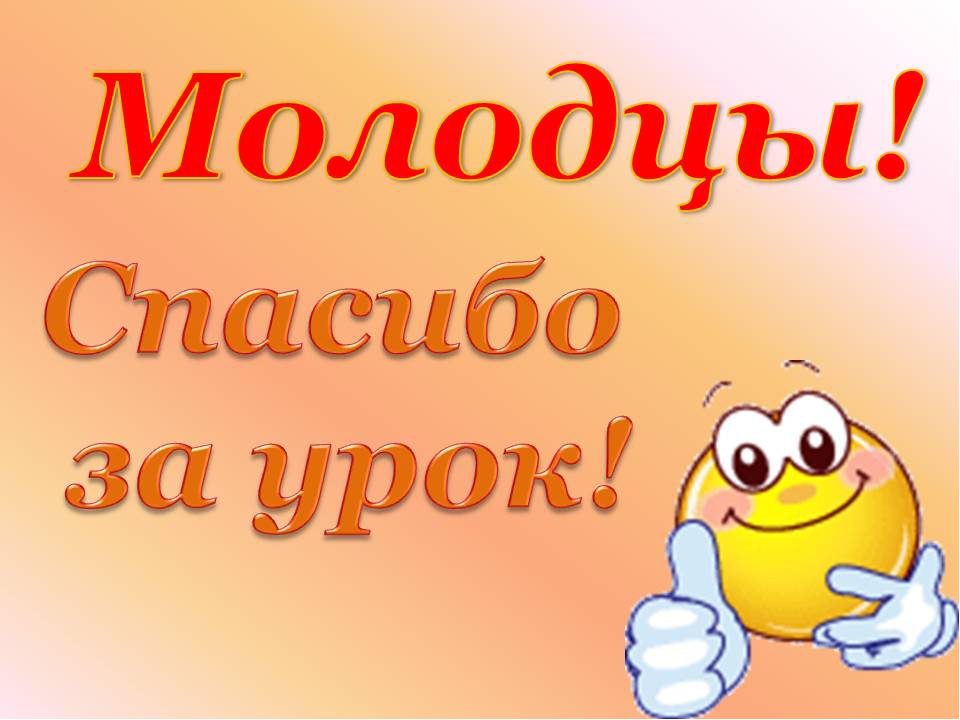